Каждые два года в этом зале Сергиево-Посадская гимназия имени И.Б. Ольбинского встречает участников педагогических чтений. Это открытое событие, в ходе которого все, кто профессионально и ответственно относится делу образования, могут представить свой опыт и получить новые возможности его осмысления и  приращения в ходе совместной работы и профессионального общения.
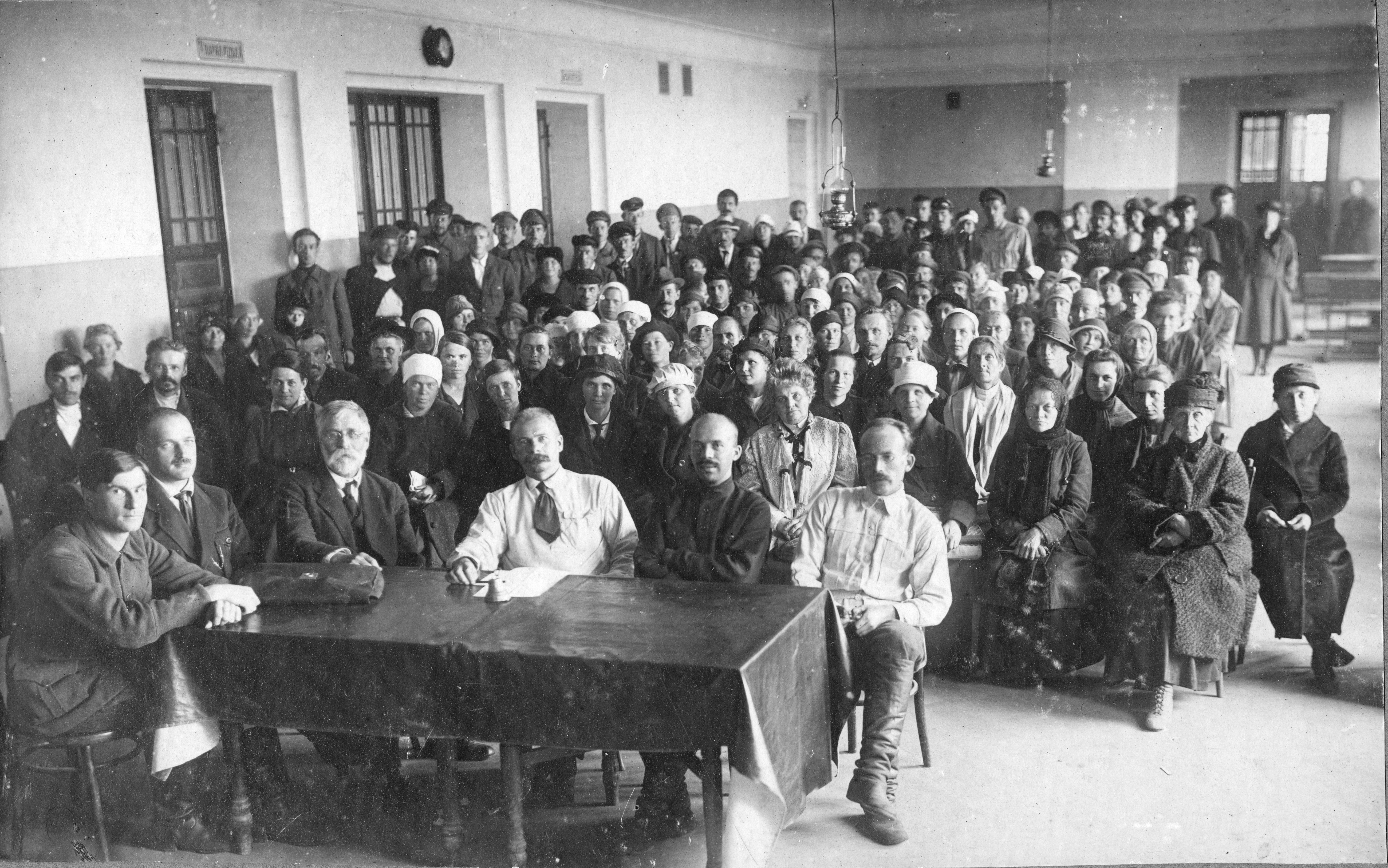 Для нашей гимназии педагогические форумы – это хорошая традиция. Еще в 20-е годы на свои конференции в школе имени РККА собирались учителя нашего района. В 1994 г. в восстановленном  из руин здании этой школы была открыта наша гимназия.
Первый директор гимназии – Иосиф Борисович Ольбинский всегда выступал за открытость и сотрудничество, верил в то, что  у нашего коллектива есть, чем поделиться, в то, что профессиональное общение очень много дает для развития педагогов. Он с удовольствием принимал в гимназии участников различных семинаров, конференций.
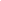 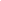 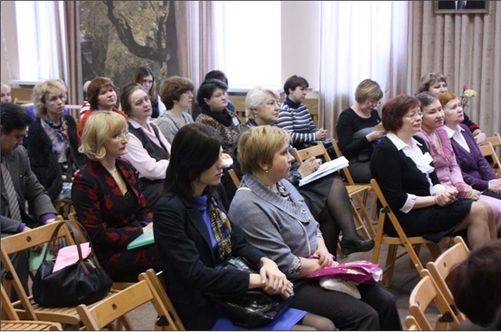 С 2009 года в память о замечательном человеке и учителе, трудами которого была создана наша гимназия,  мы проводим Ольбинские чтения – открытое Педагогическое событие, которое не проходит….
Сергиево-Посадская гимназия 
имени И.Б. Ольбинского



Шестые Открытые педагогические чтения, 
посвященные памяти 
Иосифа Борисовича Ольбинского 

Снова, в нашем зале…..
Приглашаем к участию!



январь 2019 г.